LHC Status Mon Morning 16-July
  Bernhard Holzer, Jan Uythoven
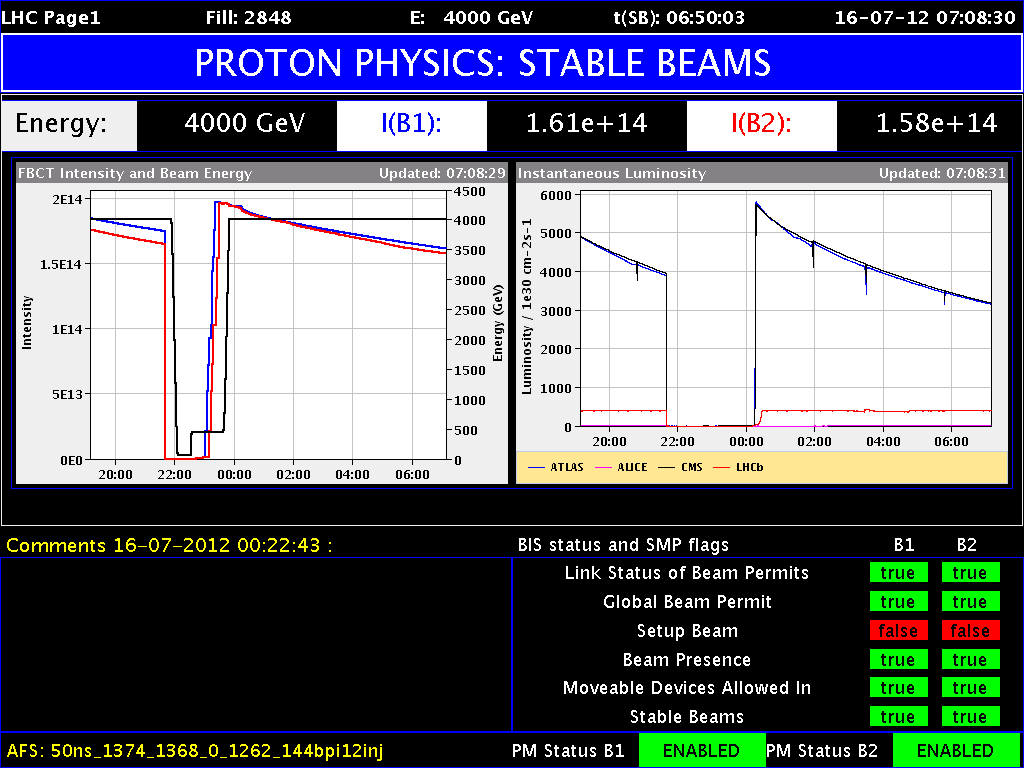 29/06/2012
LHC 8:30 meeting
Fri Morning

... back to standard after 90m run 
07:14h power converter fault IT 56 (RQTX1.R5 overcurrent)
09:22h probe beam & injection optimisation






11:21h injection physics beam
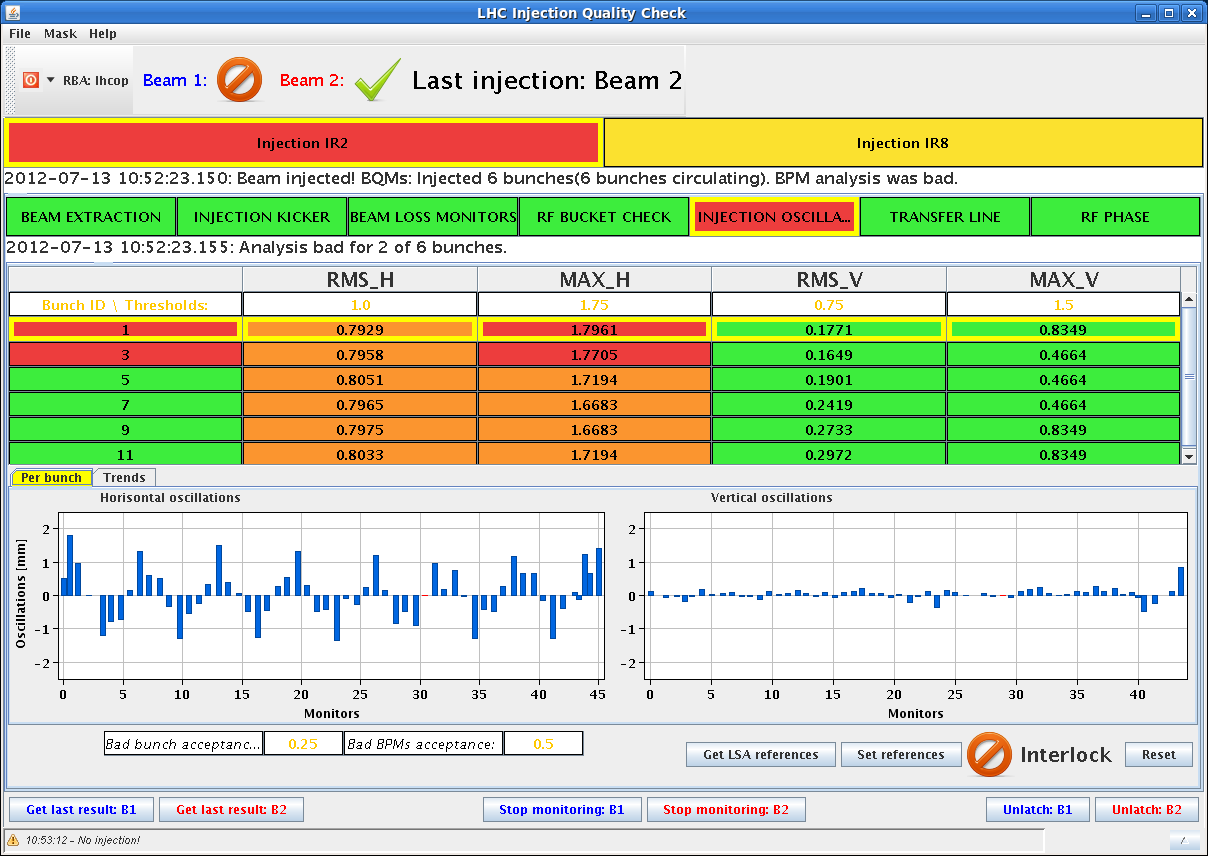 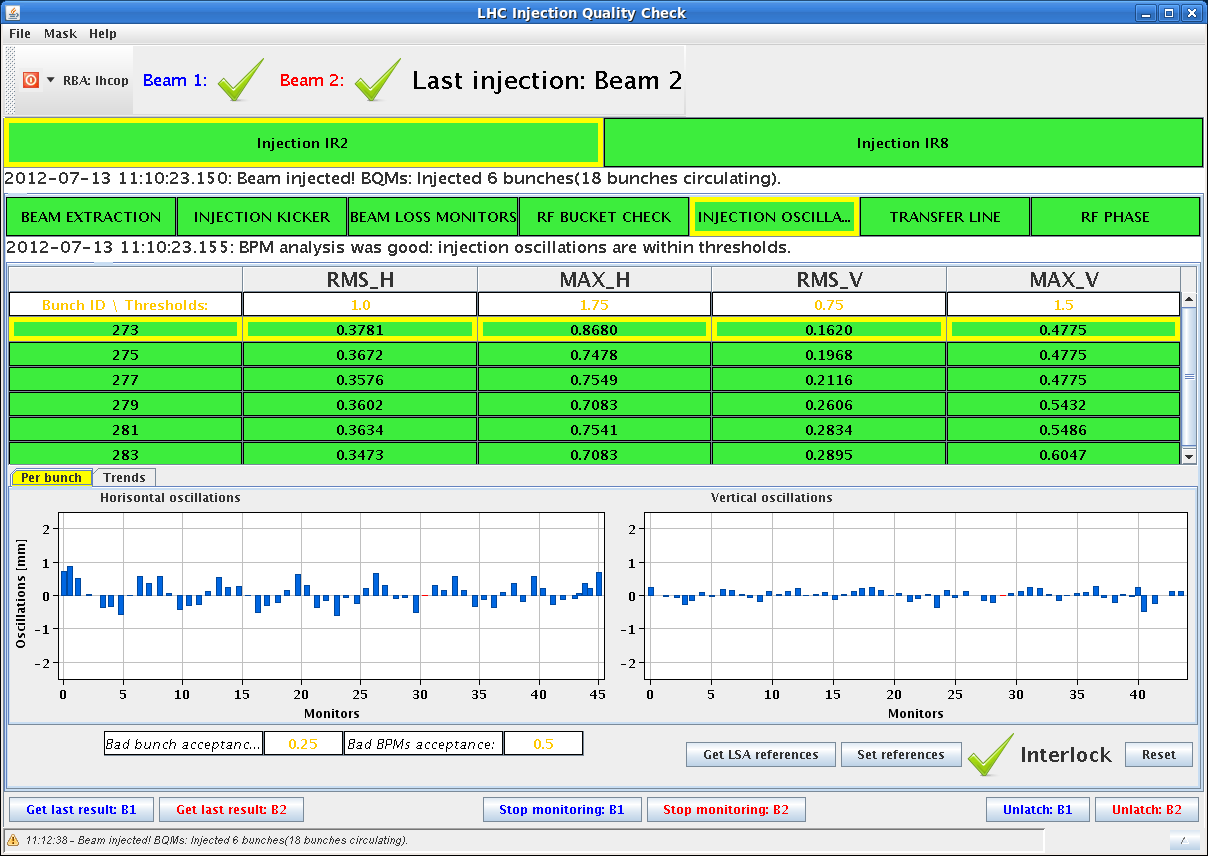 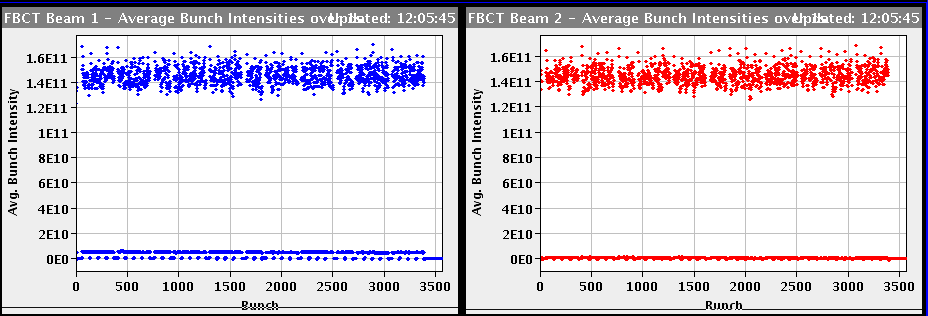 Fri Morning
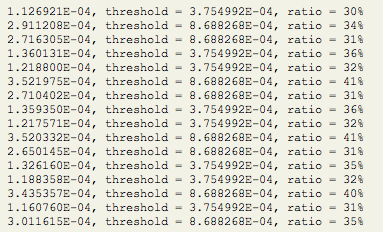 12:12h Ramp & squeeze






12:58h beam dump during adjust: 
	Trip of IT.R5 again

	and some minutes later: RF modules M1B1 and M2B2 tripped
	(fault in control rack ... broken fuse)

	 access
β* = 2.2m
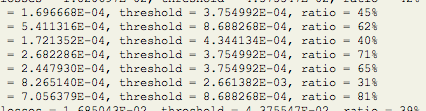 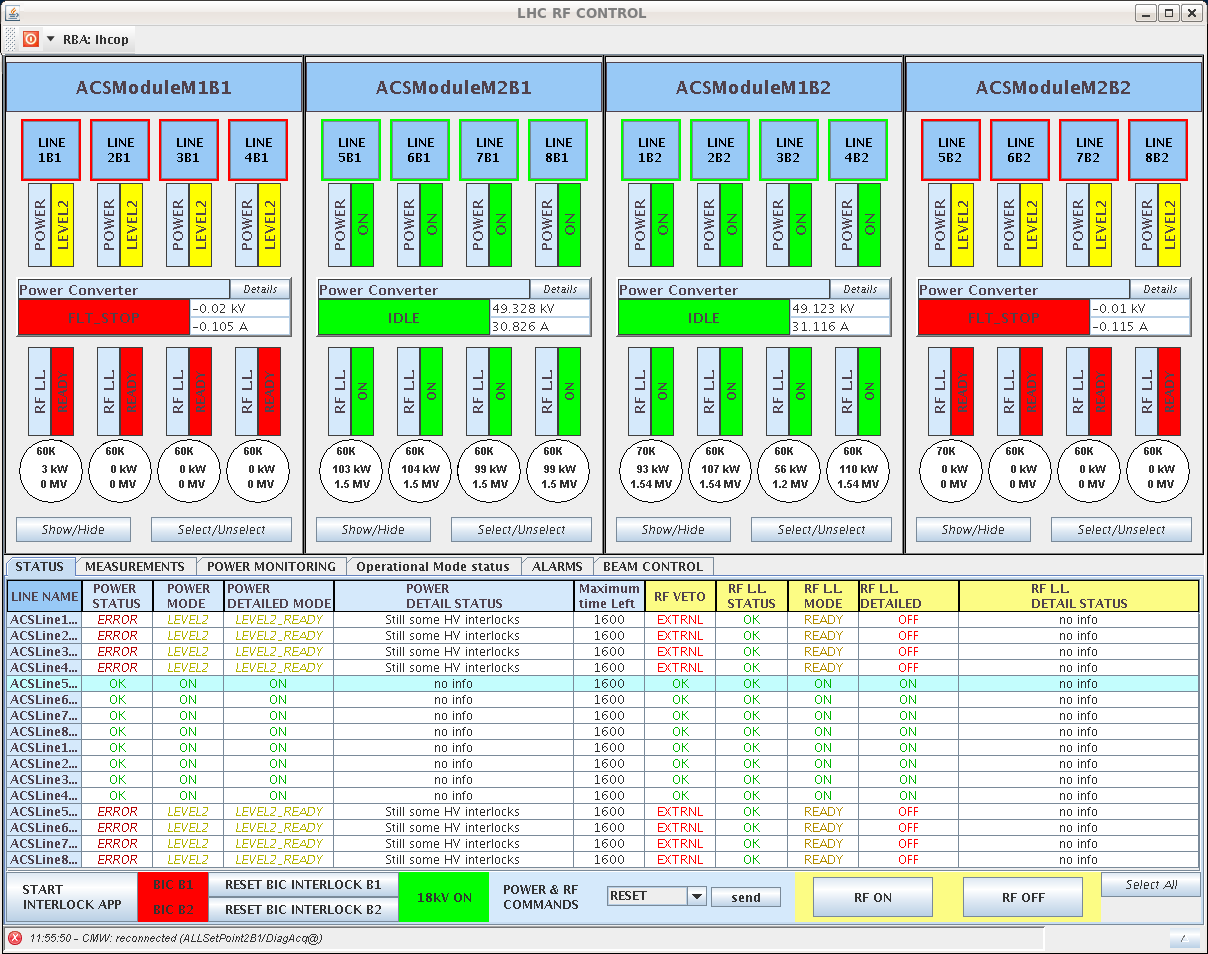 Fri Late
15:31h restart, pre-cycle
18:03h injection probes & waiting for SPS
19:05h injection for physics 
20:00h ramp 
	... and beam dump: RF problem
	spurious trigger on crowbar 

21:27h new injection, ramp, squeeze, adjust
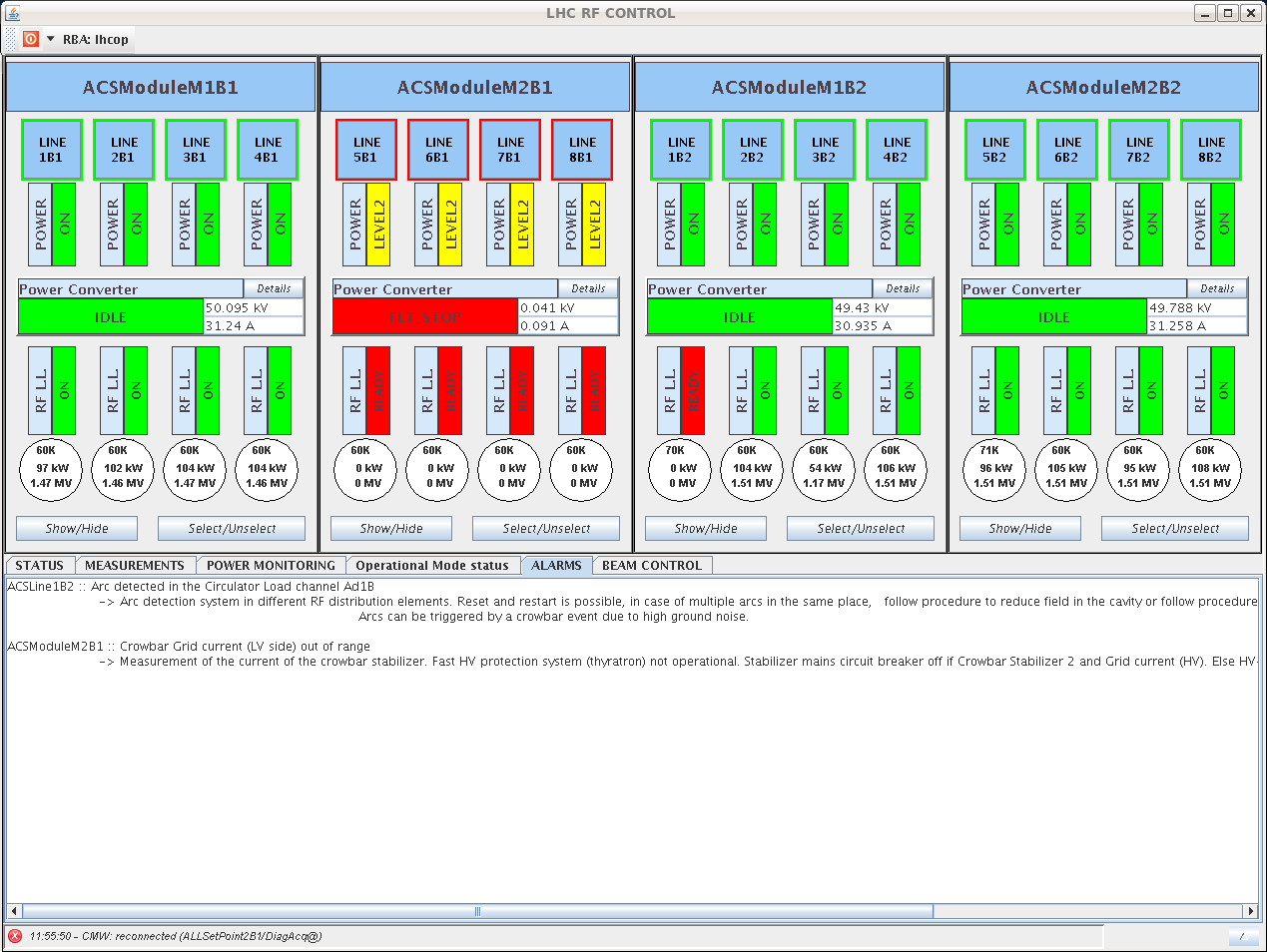 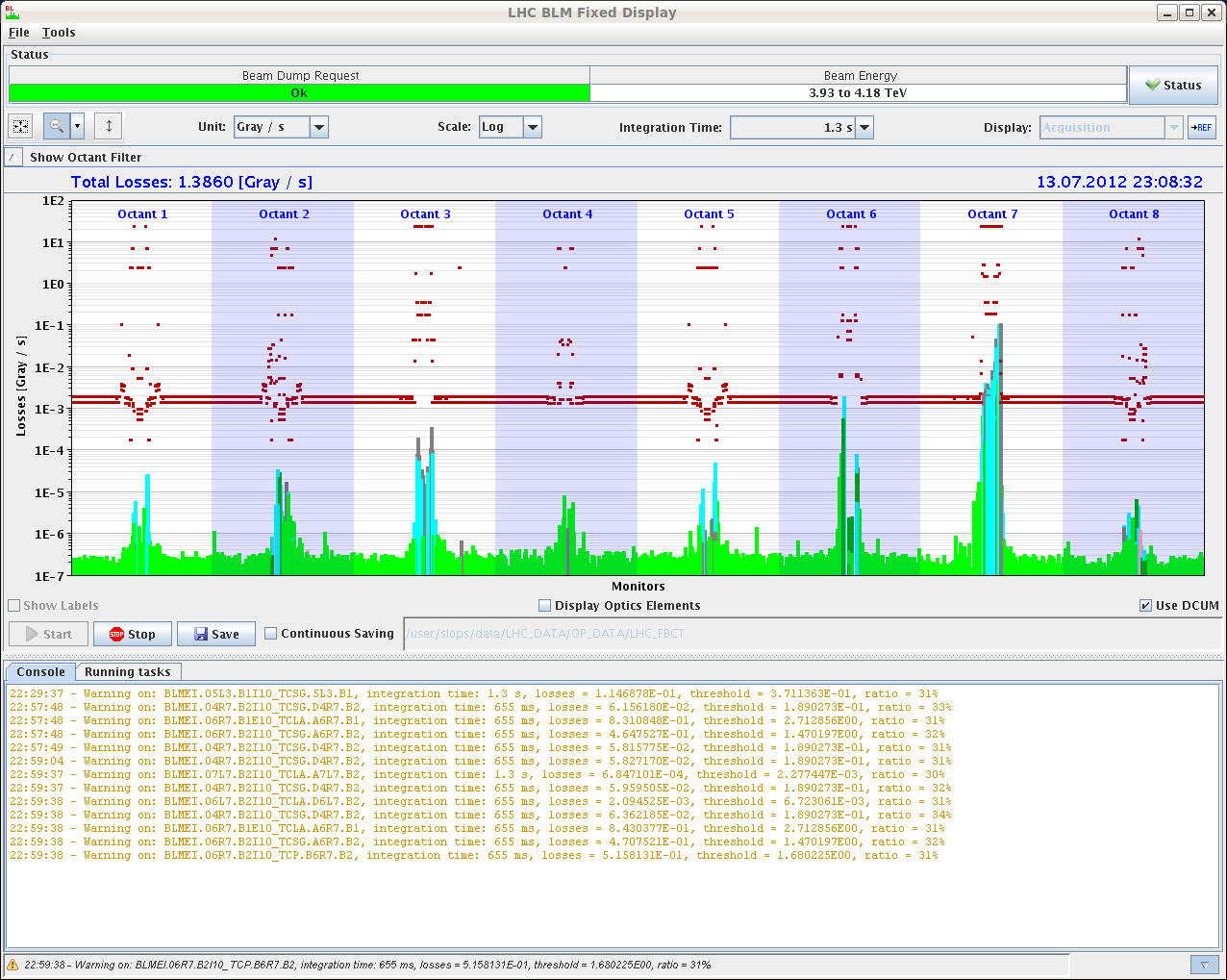 29/06/2012
LHC 8:30 meeting
Fri Night
23:23h stable beams
00:38h beam dump: spurious rigger from collimators 
	interlock from collimator motor on TCTH.4R5.B2



02:54h precycle & new injection


	Emittances
	B1H = 1.98	B2H = 1.67
	B1V = 1.73	B2V = 1.9
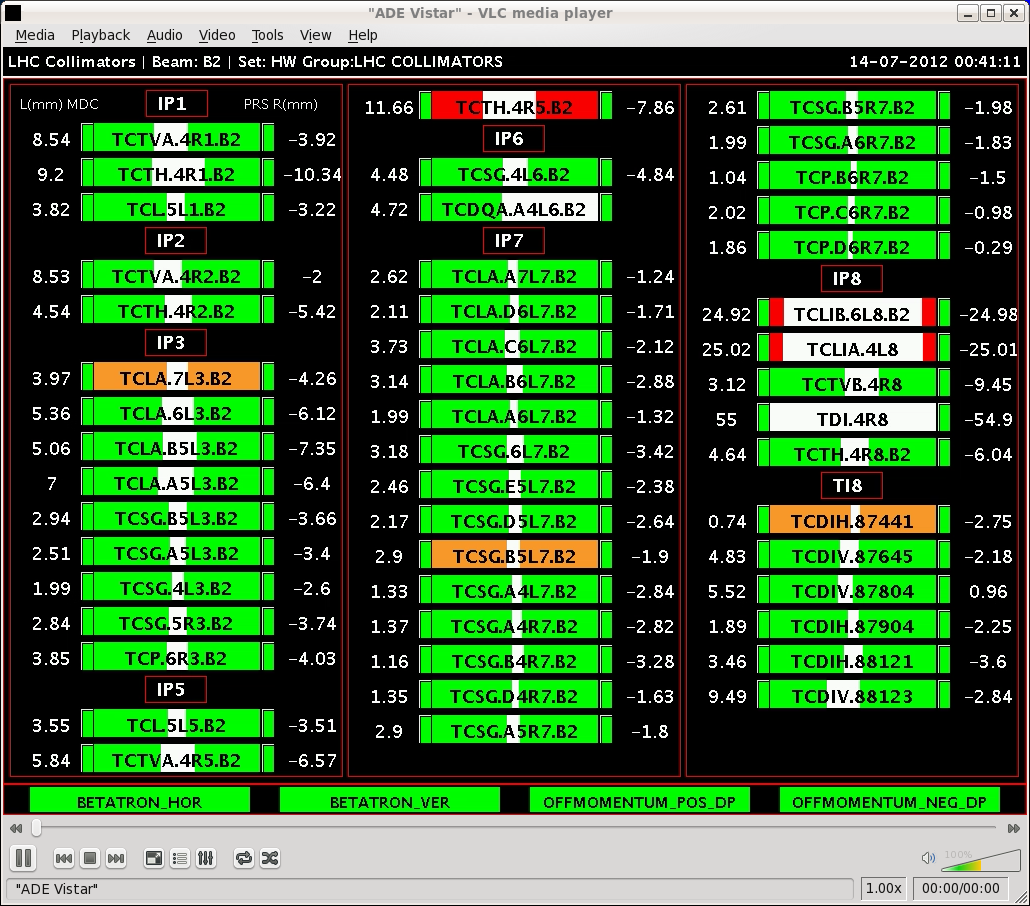 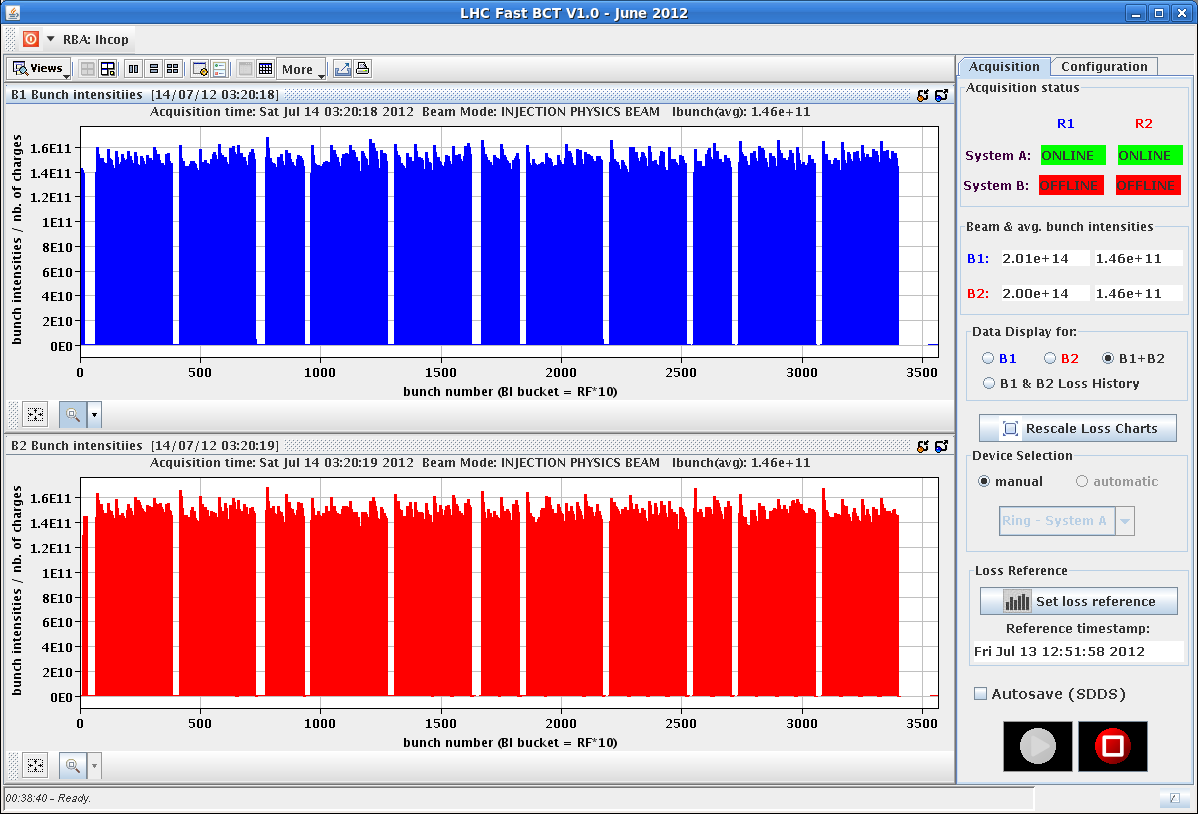 29/06/2012
Fri Night
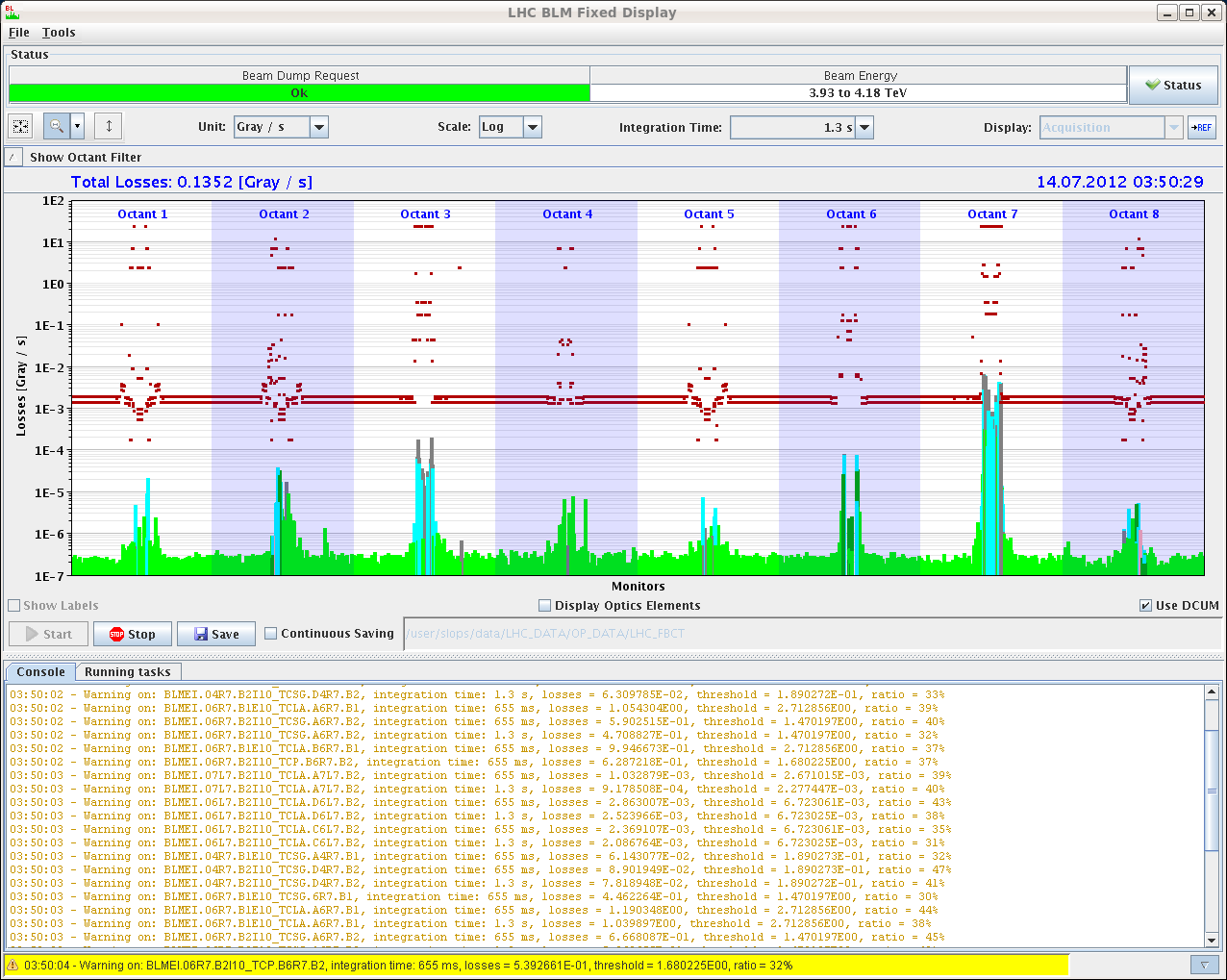 ramp & squeeze: ok
	Losses up to 47% in IP7 around 2 m beta*


04:01h beam dump: 
	High losses on RS9 on TCTH.4R5.B2 
	going into collisions.	


05:34h ... once again ... injection 
06:23h ramp ... ok 
	carefully checking the Q trim currents
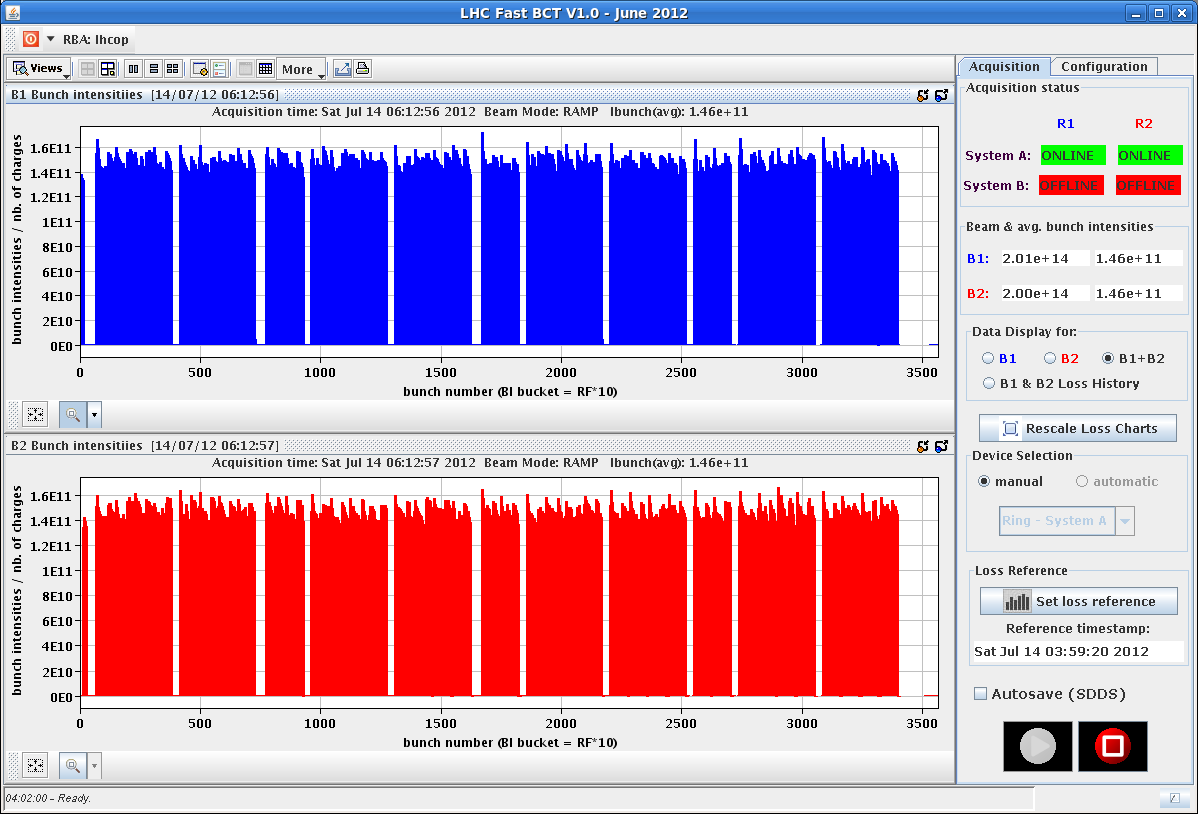 29/06/2012
Fri Night
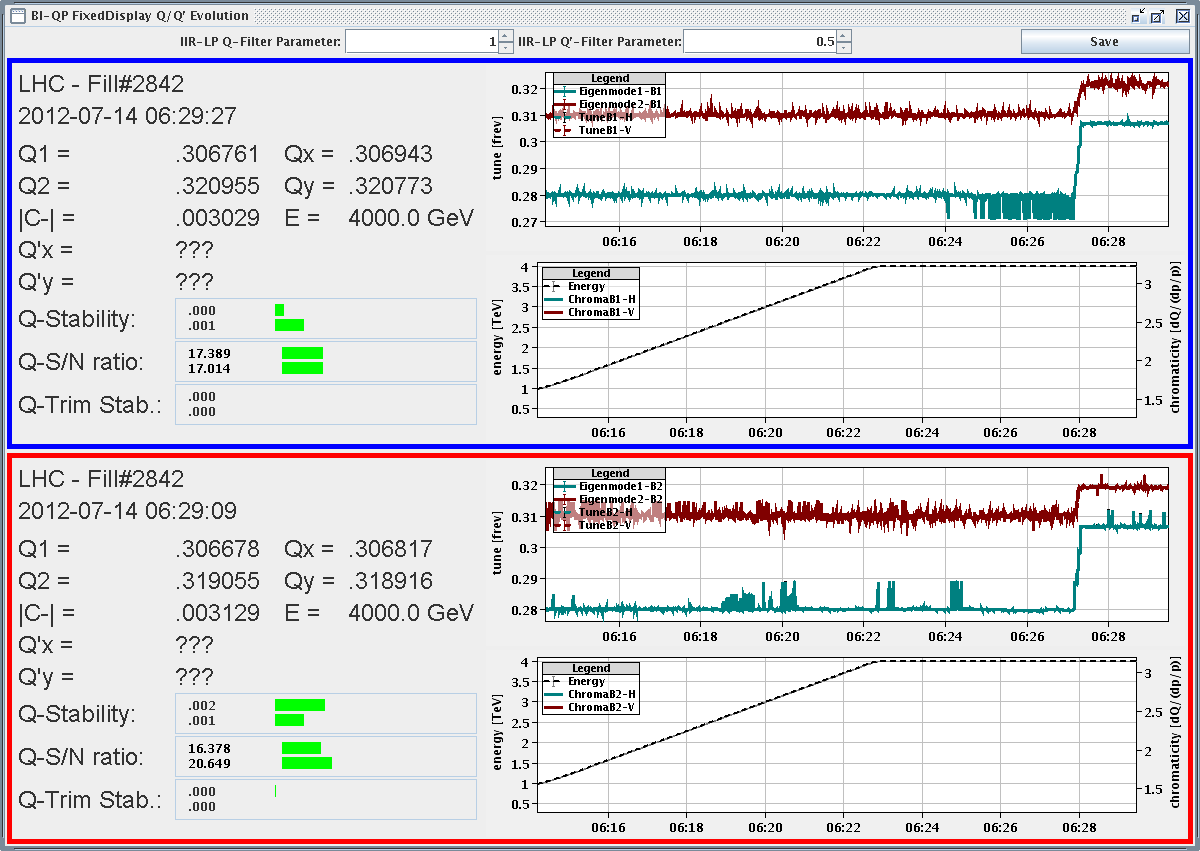 06:27h squeeze: “much cleaner tune signals than in the 
	  previous fill”

	again: some losses around β*=2m, 41 %









06:58h stable beams
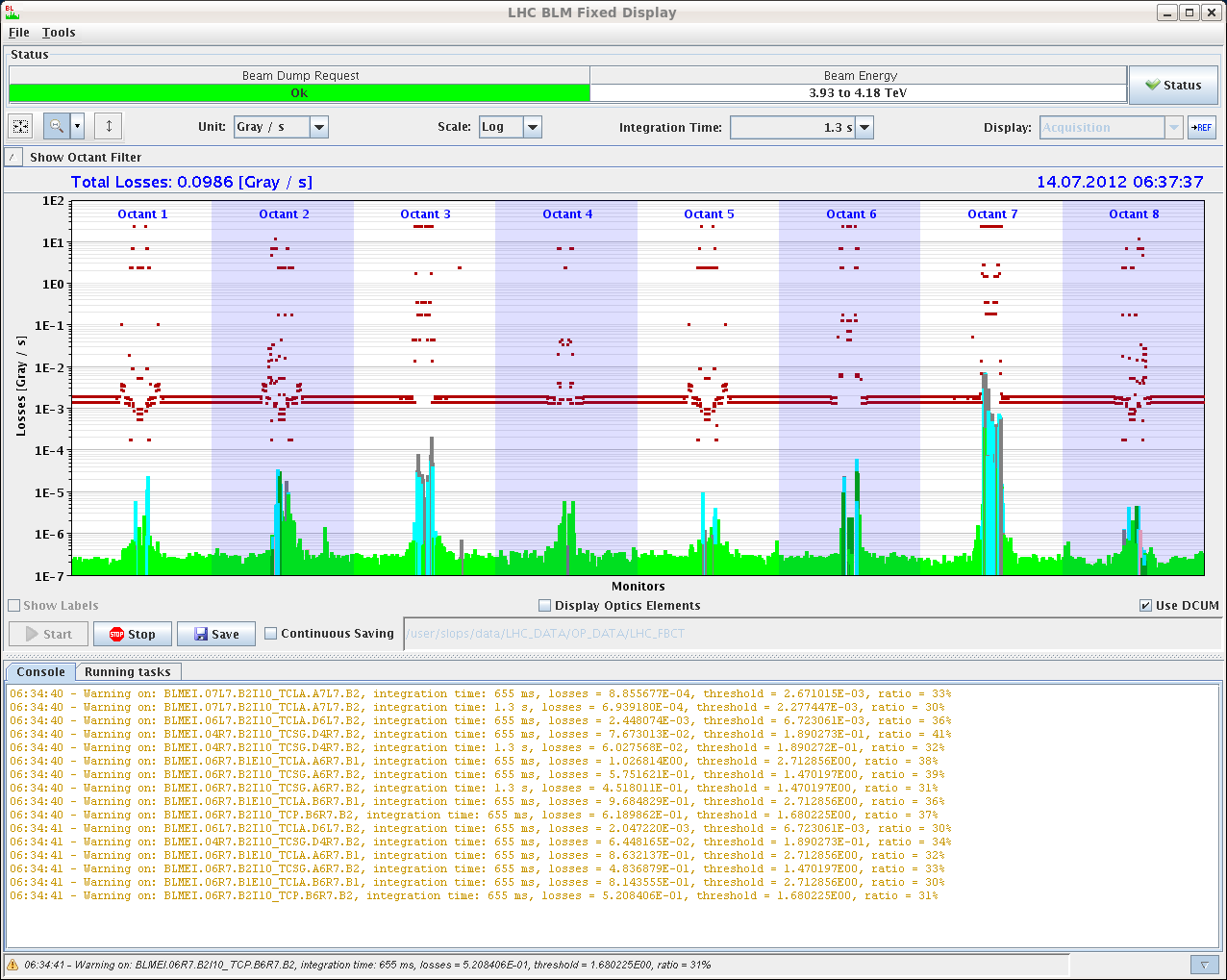 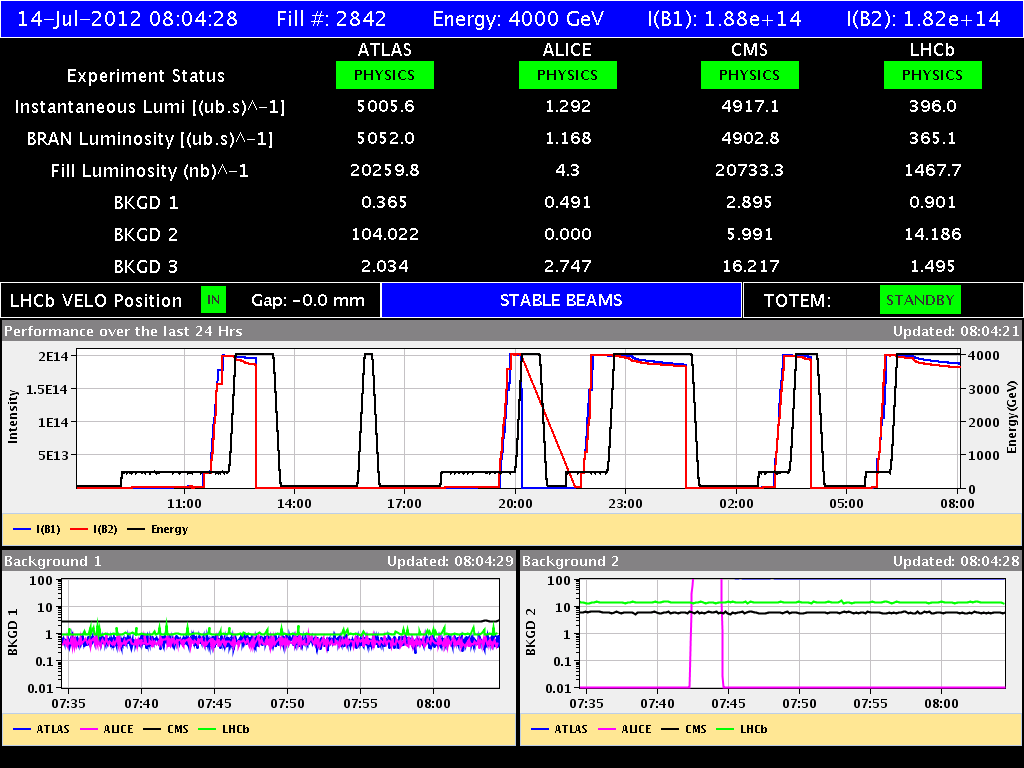 29/06/2012
Sat Morning / Late
06:58 Stable beams fill #2842
18:30 Operator Dump, Int. Lumi 147 pb-1
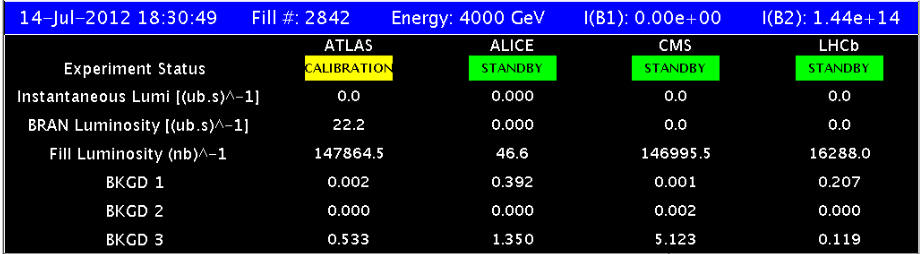 21:17 Stable beams, fill #2843, initial lumi 5.9/5.6e33 cm-2s-1
05:04 beam dump due to RQTL11.L1B2 trip. Int. Lumi 113 pb-1
Fill #2843
Some small changes – which might have an effect:
SPS some stronger scraping in the H-plane and relax a bit on the V-plane scraping
Octupole knob from 3.7 to 3.6, current now to 415 A in the squeeze
Dropped QH increase during collision beam process from 5e-3 to 3e-3 based on BBQ measurements 
Still lowish bunch intensities of 1.44e11resulting in low initial lumi’s: 5.9/5.6e33 cm-2s-1
Only BLM warning from UFO at 1 TeV
83 % on TCDQM.4L6.B2, ouf!
Turnaround of 2h45min!
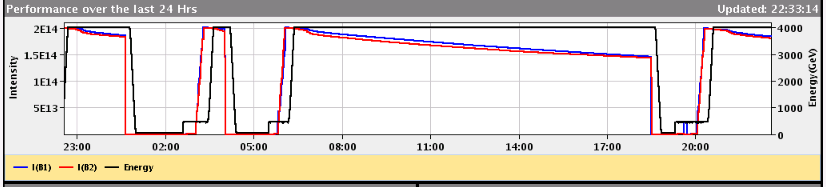 15/07/2012
LHC 8:30 meeting
Sun Morning
07:13h beam dump during squeeze: cryo loss
	faulty crate that controls the valves on the DFBMH.
	access in UJ33 to repair a faulty ODH detector
10:00h injection / ramp ...
	beam dump due to PC fault: RQTL10.L7B1
	“... smells like SEU on QPS...”

10:00h injection / ramp / squeeze
14:03h	beam dump during squeeze at β*=1.6m


15:07h during pre-cycle: 
	Trip of RSD1.A67B2 triggered by QPS,
	DCCT signal wrong, not understood
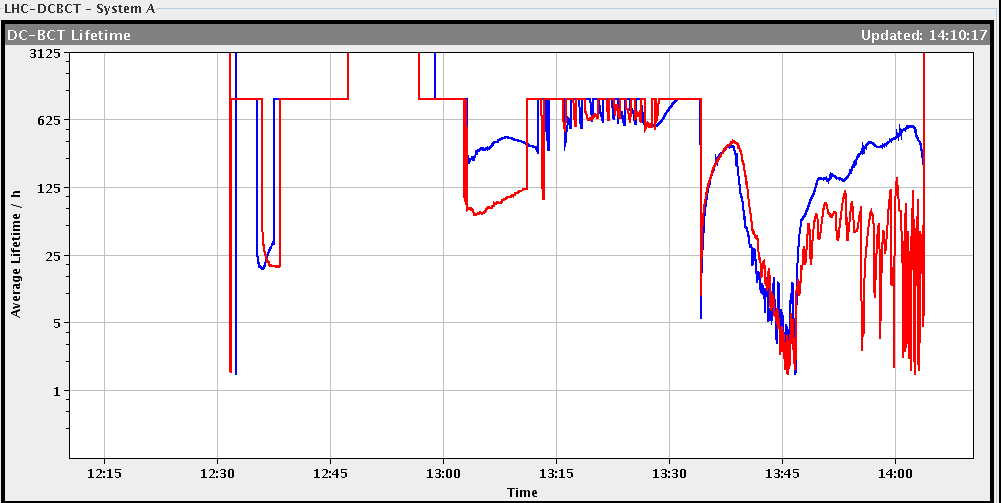 29/06/2012
Sun Late
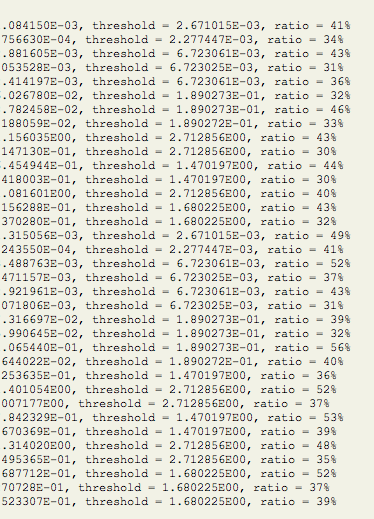 16:07h injection physics beam
	ramp /squeeze / adjust /
17:44h stable beams

 low luminosity in ATLAS due to the 
 incorporation of yesterday,
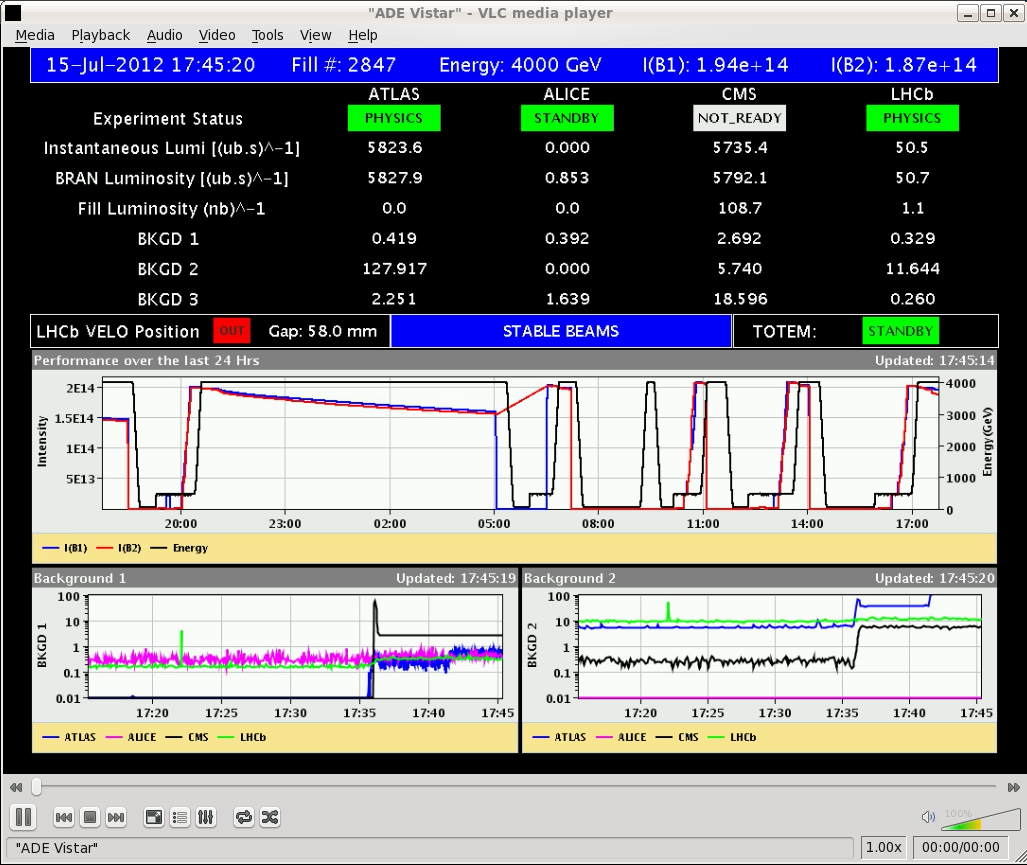 losses in squeeze
21:40h beam dump
Trip of RCBXV2.R1 due to false QPS trigger (suspected SEU)
Sun Night
Emittances (144)  	B1H = 1.86
		B1V = 1.79
		B2H = 1.83
		B2V = 1.97
22:37h injection physics beam
	ramp /squeeze / adjust /

00:18h stable beams






06:00h still ... stable beams   :-)
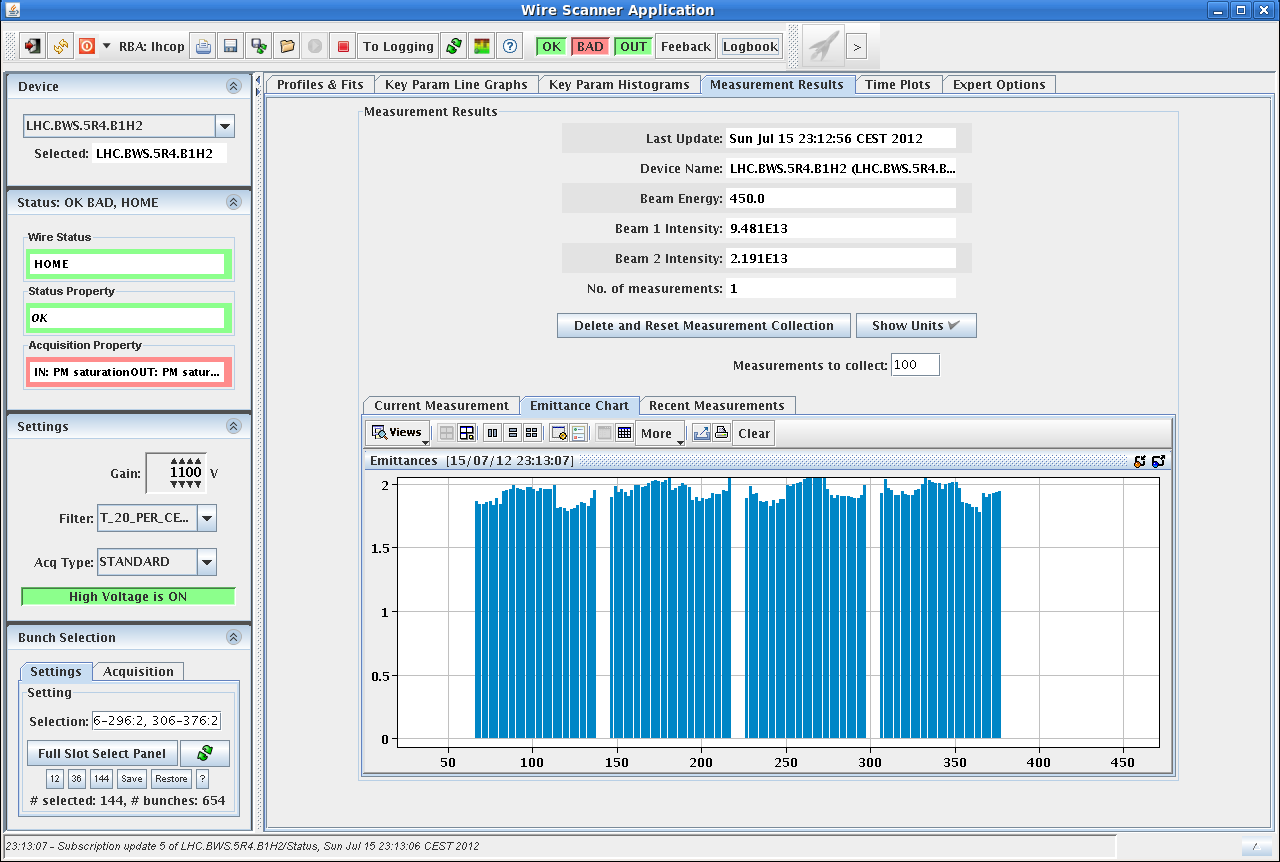 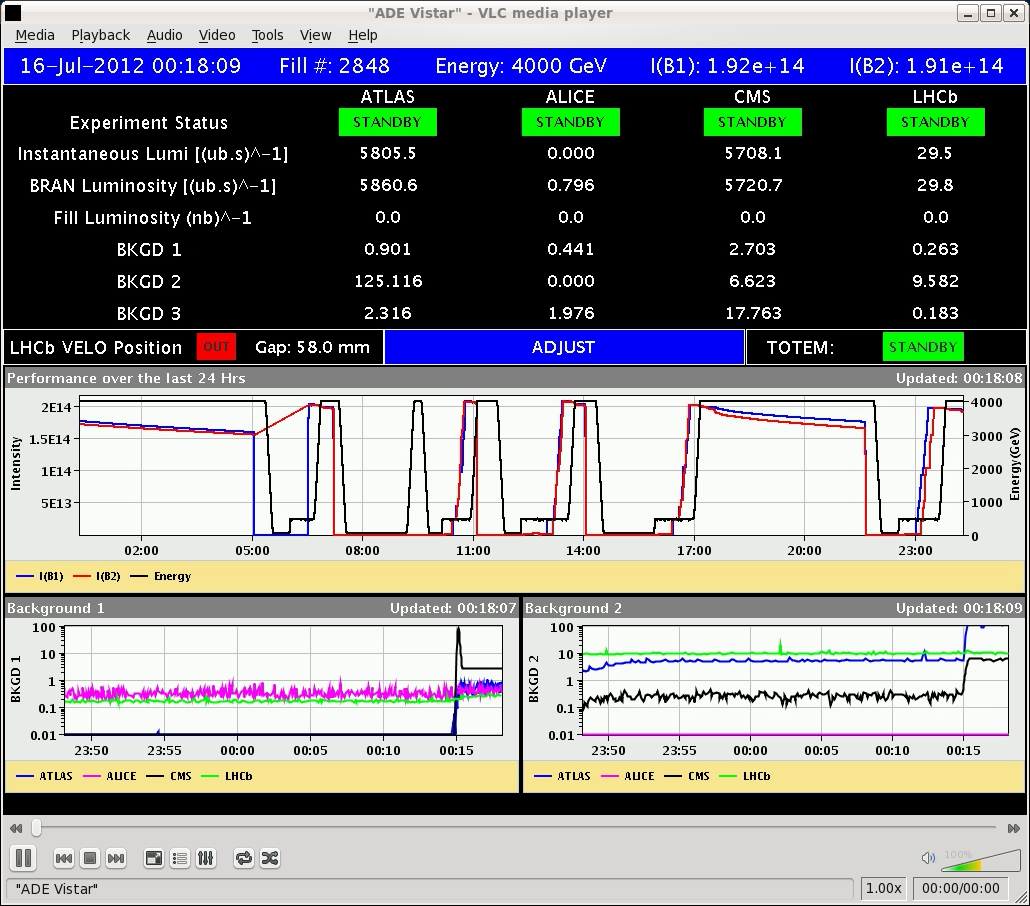 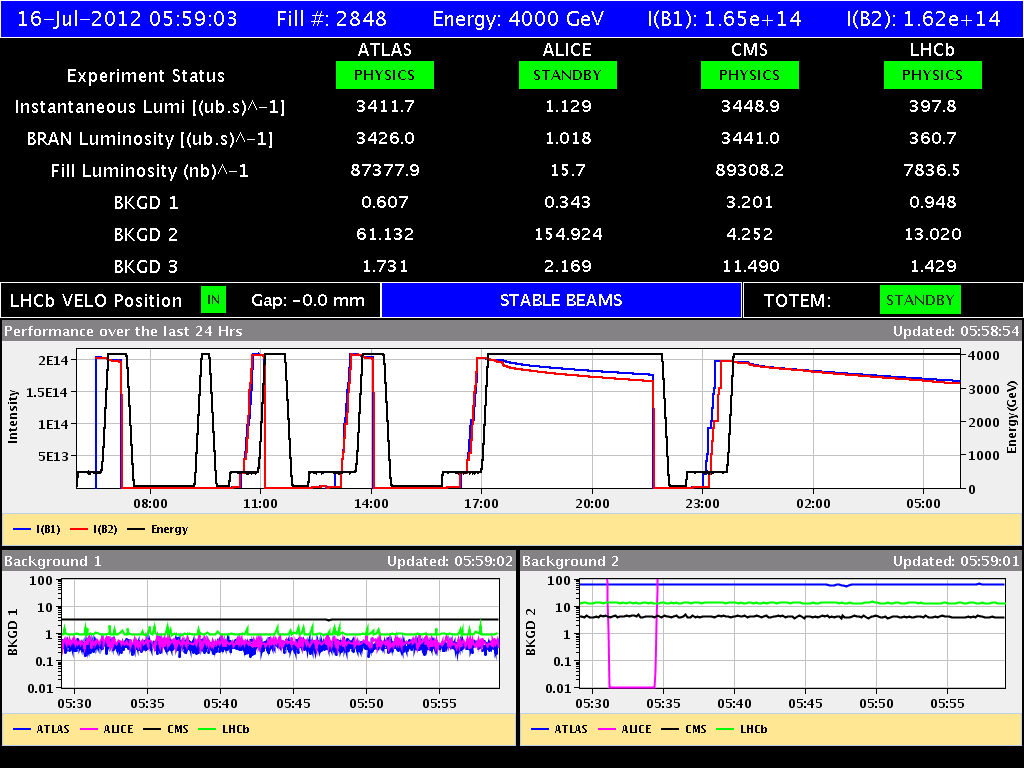 Resume of the Week:
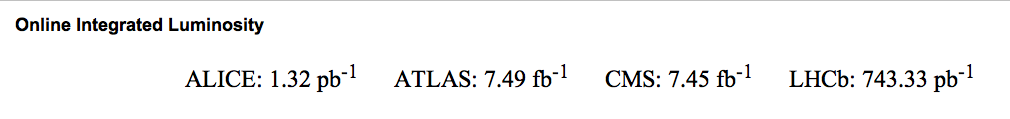 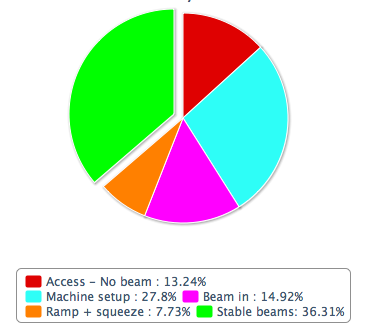 Resume of the Week / Plan
Floating MD’s

90m Run set up, loss maps & physics

back to Standard Operation
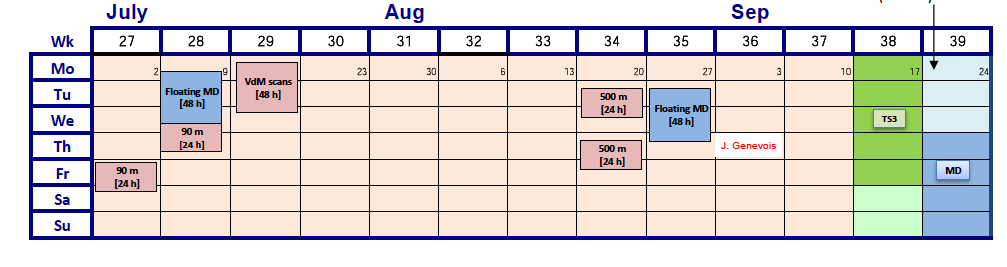 Plan  	VdM Scans
         		Routine Runs for Physics
         		New Procedure for Adjust
         		Octupoles ?
VdM scan configuration (court Joerg)
Beams : ~ 50 individual bunches.
Collisions with injection optics (but with collision tunes).
Beta* 10 m in IR2/IR8, beta* 11 m in IR1/IR5.
No SQUEEZE !
External crossing angles (in microrad).
IR1 and IR5 : 	      0	FT default : 	± 145 
IR2 :		   -90 			    -90
IR8 :		+200			  -220
IR8 crossing bump in horizontal plane.
Dedicated hypercycle : 4TeV_10Aps_0.6m_VdM
Standard injection and ramp.
Collimation with 2011-style settings (TCP @ 5.7 sigma).
7/16/12
LHC 8:30 meeting
VdM collision beam process
(1) Tune change
(2) Xing bumps
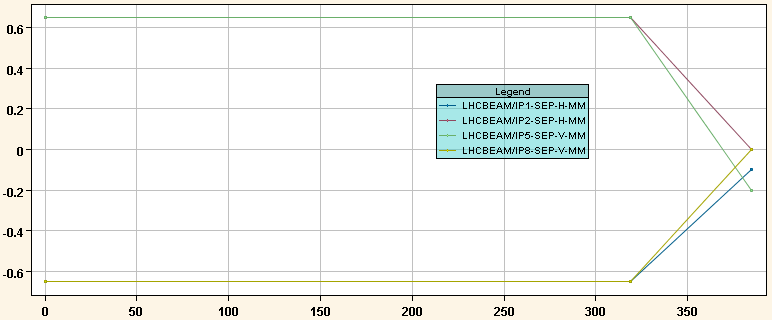 (3) Separation bumps
(+ lumi scan corrections)
7/16/12
LHC 8:30 meeting
VdM setup
Commissioning with beam of the collision BP.
With 3 nominal bunches.
Find collisions, optimize, incorporate corrections.
Align TCTs around orbit.
Estimate ~4 hours.
Collimation & protection validation in collision.
H and V betatron loss maps,
Off-momentum loss maps (+/-),
Asynchronous dump test.
Estimate ~ 1 shift.
7/16/12
LHC 8:30 meeting